IFK GRANKULLA HOCKEY
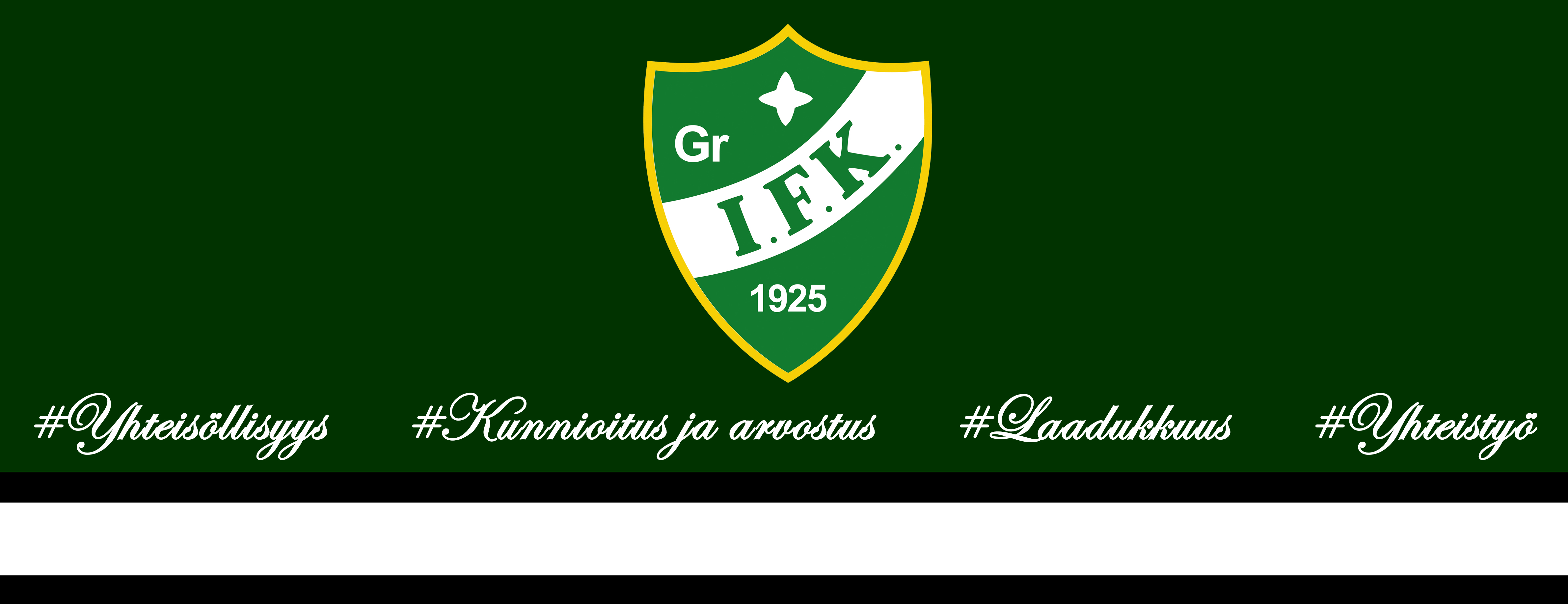 TEKSTIÄ
Tähän voi kirjoittaa tekstiä
IFK Grankulla Hockey 
Vanha Turuntie 42 
Kauniainen, Finland 
www.grifkhockey.fi